Муниципальное бюджетное дошкольное образовательное учреждение детский сад №3 общеразвивающего вида с приоритетным осуществлением деятельности по художественно-эстетическому направлению развития детей города Курлово
Интерактивная игра для младших дошкольников «Наряди ёлочку»
Подготовила: М.А. Ефремова,
старший воспитатель
г. Курлово, 2022 год
Здравствуй, малыш!
	Приглашаю тебя сыграть в увлекательную игру «Наряди ёлочку».
	Моя игра развивает мелкую моторику, пространственное мышление, логику, воображение, знакомит детей с  геометрическими формами, величиной и способствует развитию цветовосприятия.
	Перемещай «мышкой» ёлочные игрушки и украшай ёлочку!
УКРАСЬ ЁЛОЧКУ СИНИМИ ШАРИКАМИ!
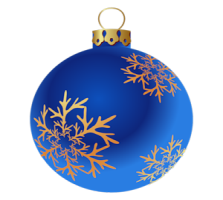 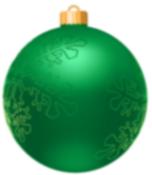 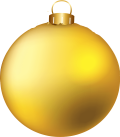 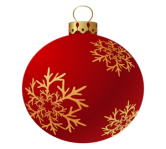 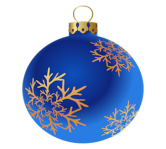 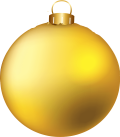 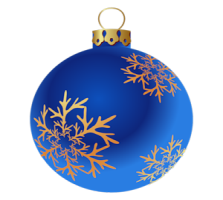 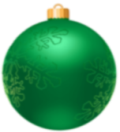 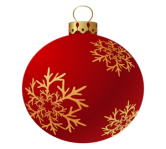 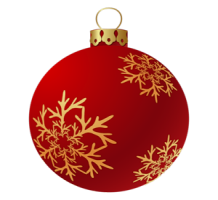 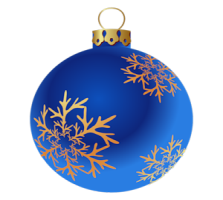 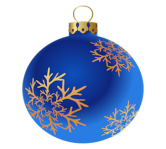 УКРАСЬ ЁЛОЧКУ КРАСНЫМИ ШАРИКАМИ!
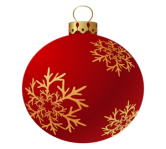 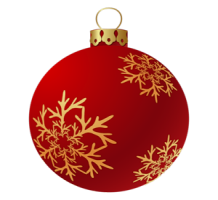 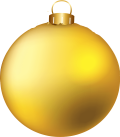 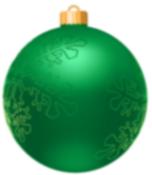 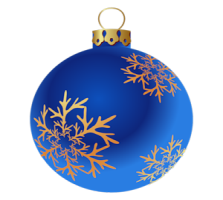 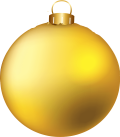 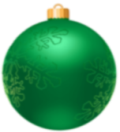 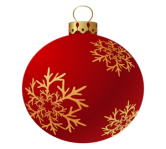 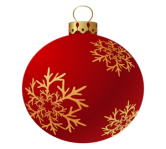 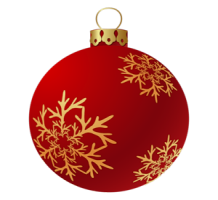 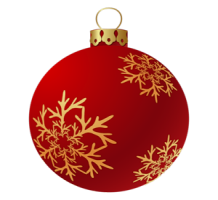 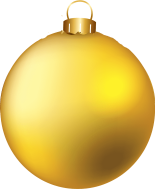 УКРАСЬ ЁЛОЧКУ ЖЁЛТЫМИ И ЗЕЛЁНЫМИ ШАРИКАМИ!
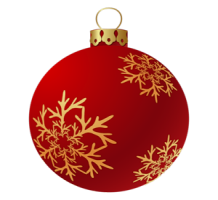 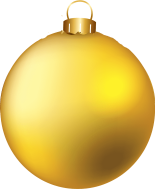 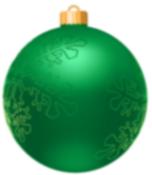 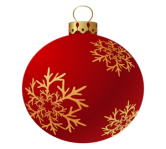 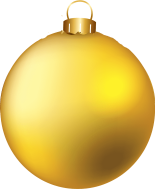 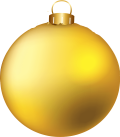 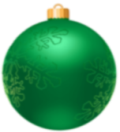 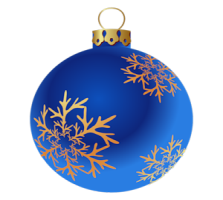 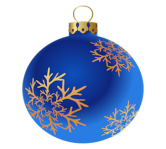 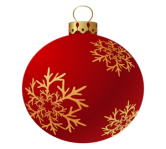 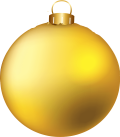 УКРАСЬ ЁЛОЧКУ ЗЕЛЁНЫМИ ШАРИКАМИ!
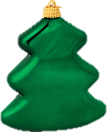 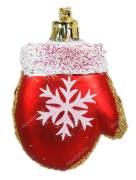 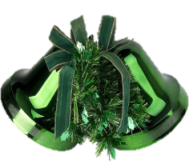 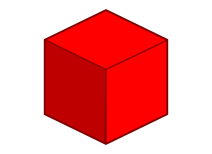 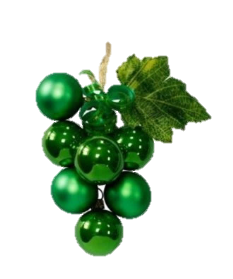 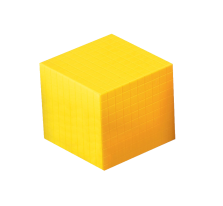 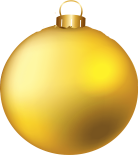 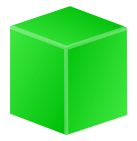 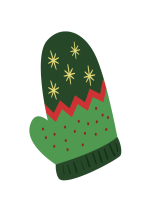 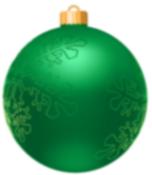 УКРАСЬ ЁЛОЧКУ МАЛЕНЬКИМИ ШАРИКАМИ!
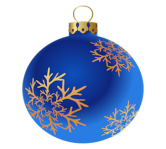 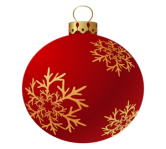 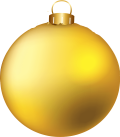 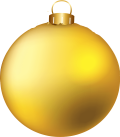 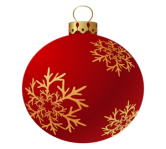 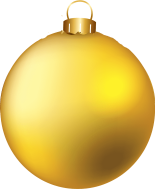 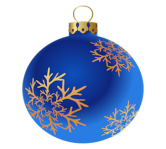 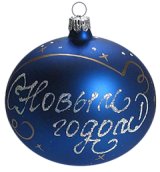 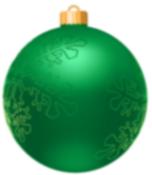 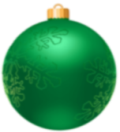 УКРАСЬ ЁЛОЧКУ КУБИКАМИ!
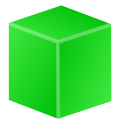 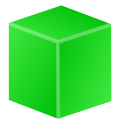 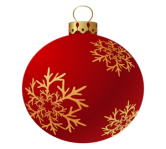 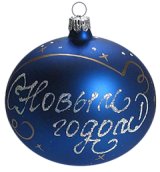 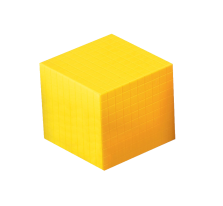 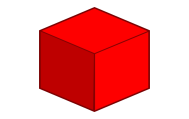 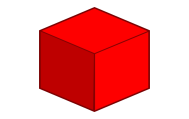 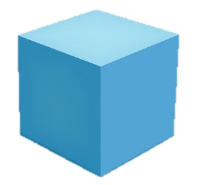 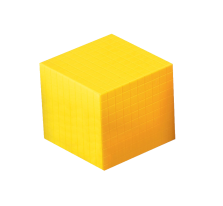 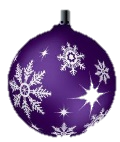 УКРАСЬ ЁЛОЧКУ РАЗНОЦВЕТНЫМИ ИГРУШКАМИ!
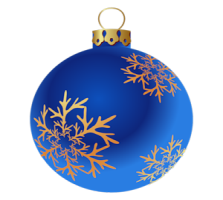 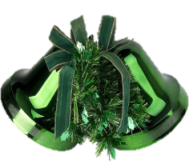 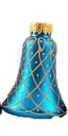 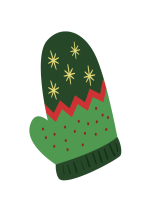 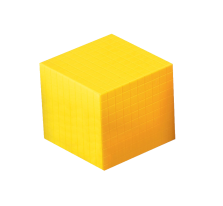 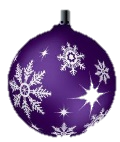 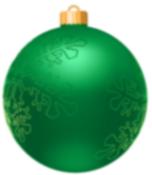 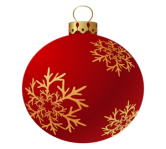 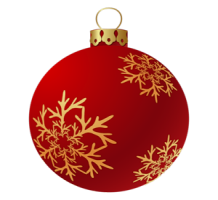 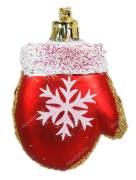 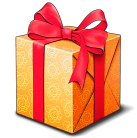 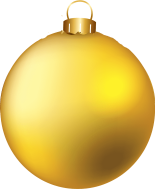 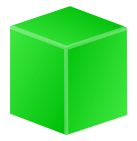 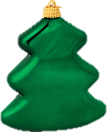 Ты молодец!
Спасибо за участие!!!